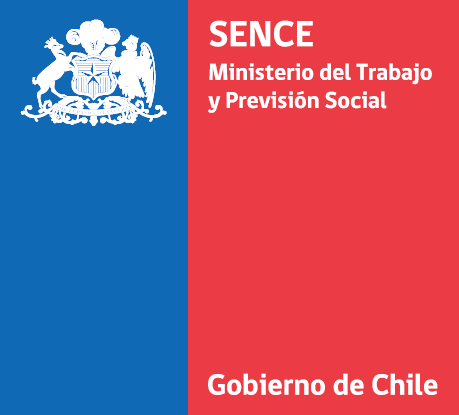 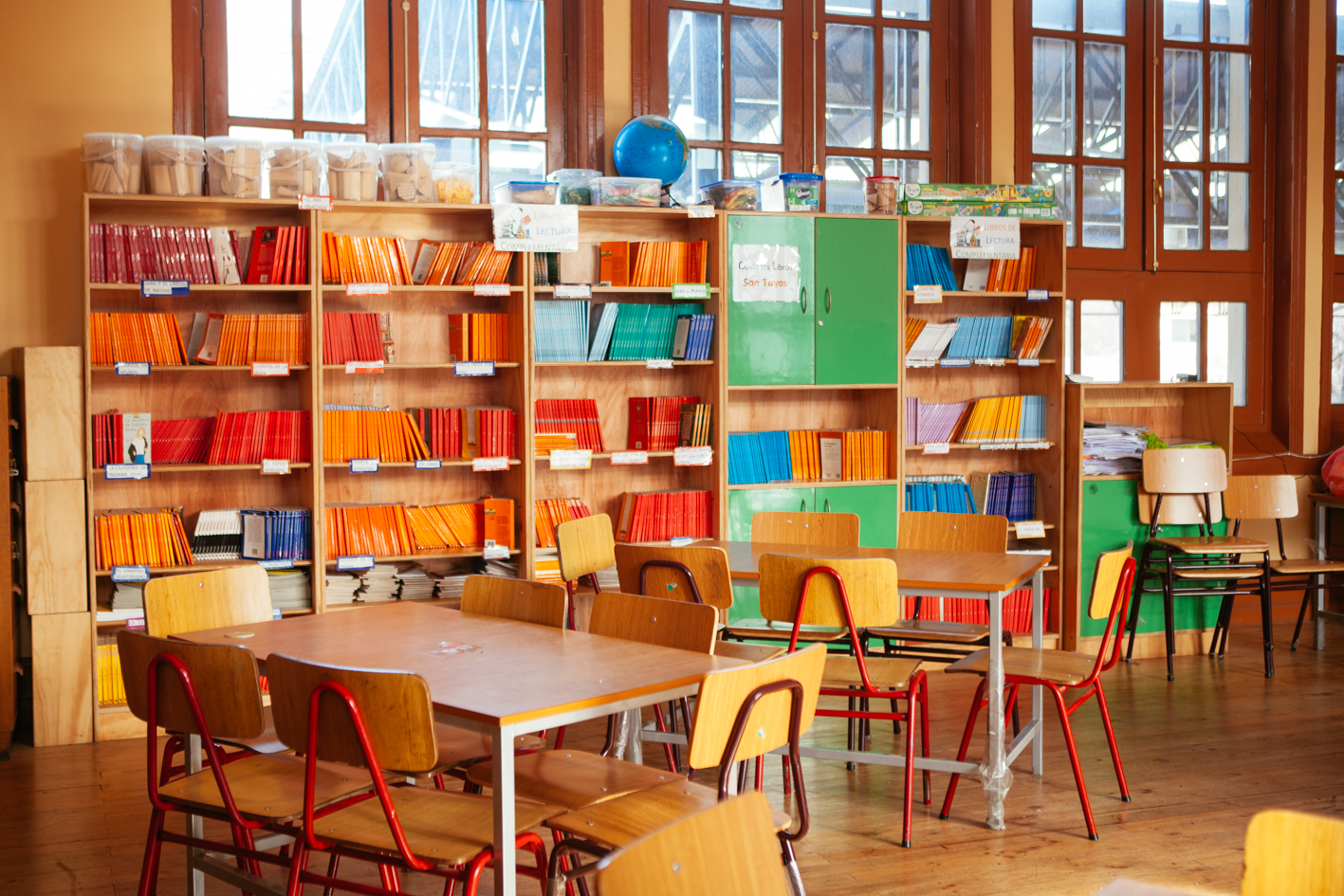 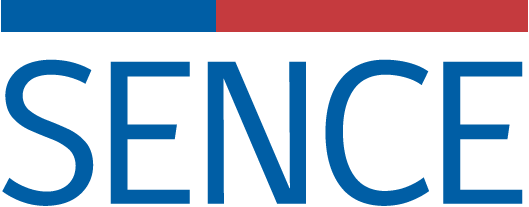 SERVICIO NACIONAL DE CAPACITACIÓN Y EMPLEO
Aprendizajes y Desafíos en la Formación para el Empleo
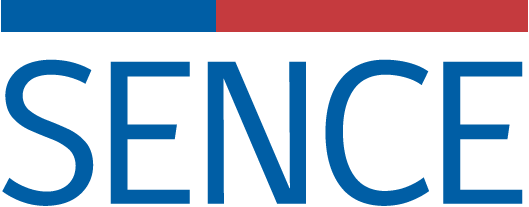 El SENCE es un organismo técnico descentralizado del Estado, que se relaciona con el gobierno a través del Ministerio del Trabajo y Previsión Social. Sus principales objetivos son aumentar la competitividad de las empresas y la empleabilidad de las personas, por medio de la aplicación de políticas públicas e instrumentos para el mercado de la capacitación e intermediación laboral, ligados a un proceso de formación permanente.
OBJETIVOS SENCE
FORMACION PERMANENTE
http://www.sence.cl/portal/Temas/Empleabilidad/
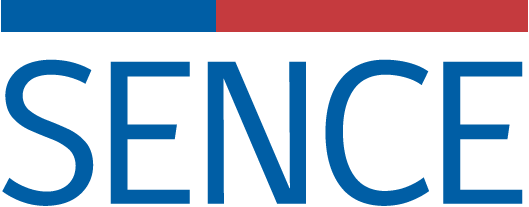 EL PROCESO DE CAPACITACION
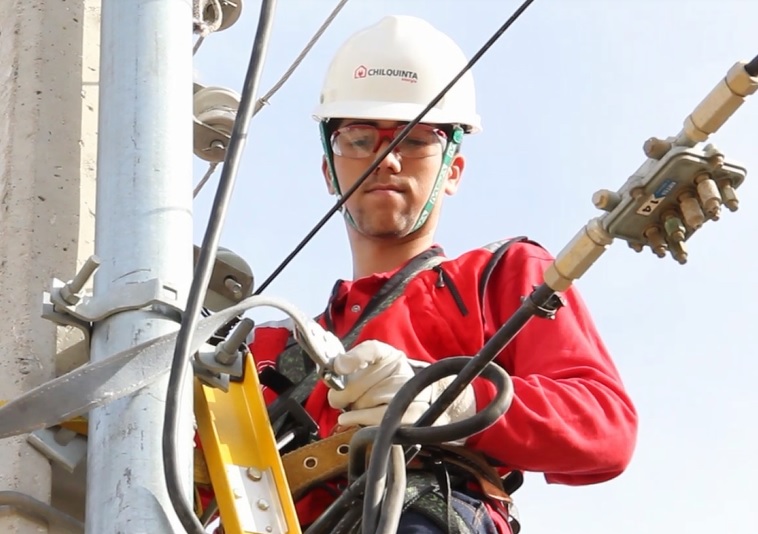 Una buena práctica de capacitación debe considerar el desarrollo de un conjunto de fases orientadas a optimizar las posibilidades de inserción laboral de las personas.  

Proyecto Amplía, Fundación Chile  2011
DESAFIOS PERMANENTES
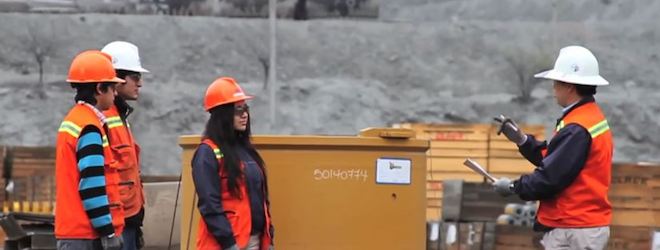 Ausencia de un sistema articulado de formación laboral.
Baja vinculación con el sector productivo.
Escaso desarrollo de mecanismos de aseguramiento de la calidad de la capacitación.
Débil coordinación de los dispositivos y herramientas de información sobre el mercado laboral.
Inadecuada pertinencia de la oferta de formación laboral.
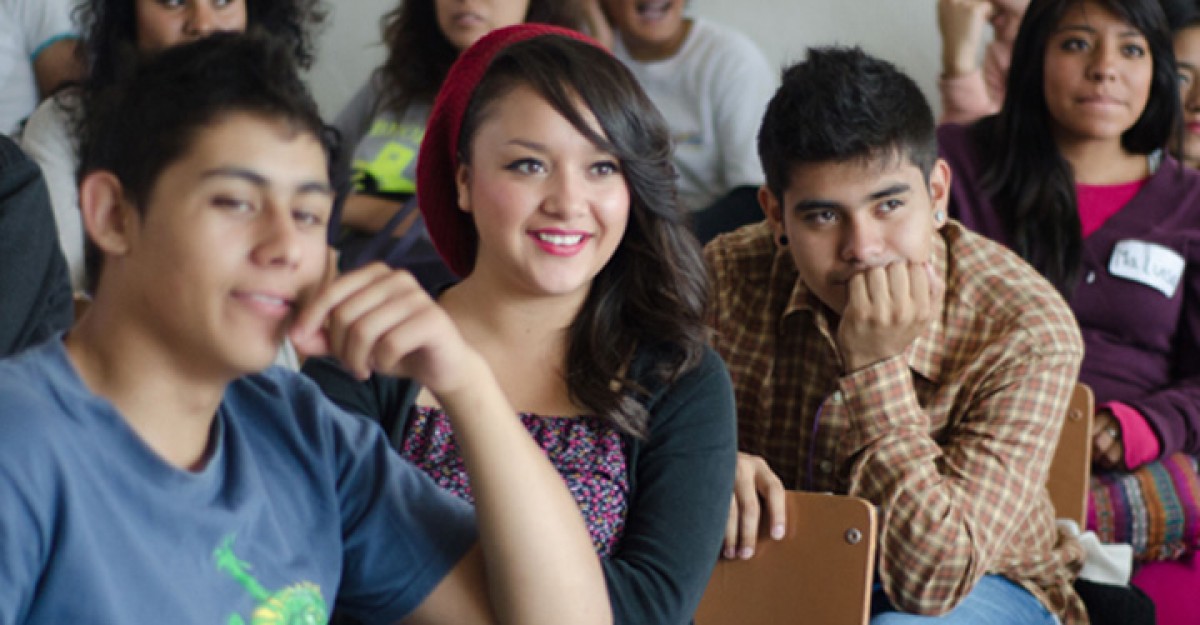 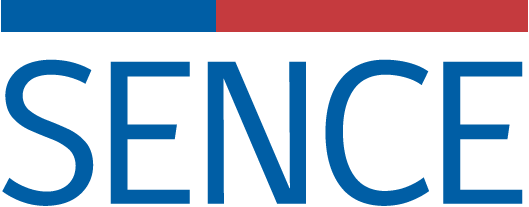 EL PROCESO DE CAPACITACION
JÓVENES
CASEN, 2015
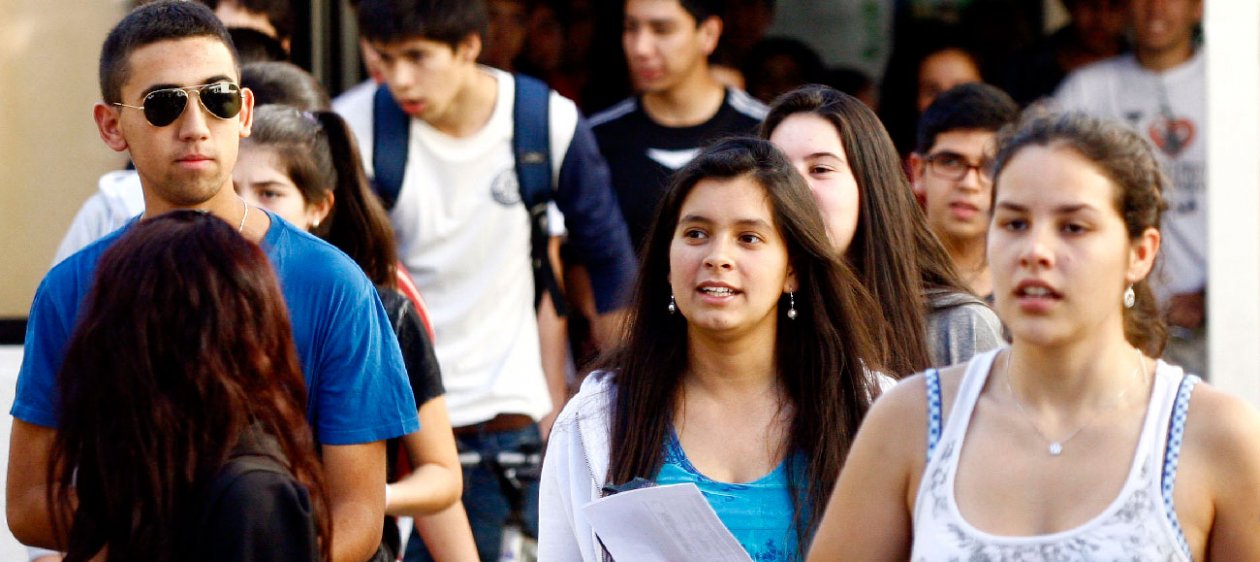 HERRAMIENTAS PROGRAMATICAS DESTACADAS – SENCE 2018
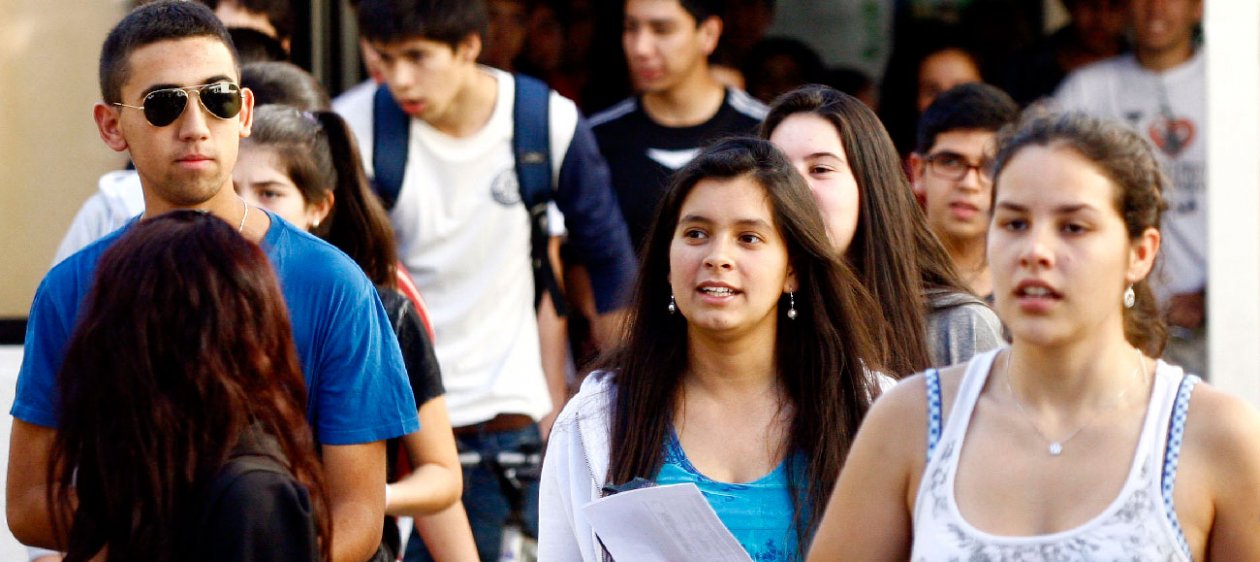 HERRAMIENTAS PROGRAMATICAS DESTACADAS – SENCE 2018
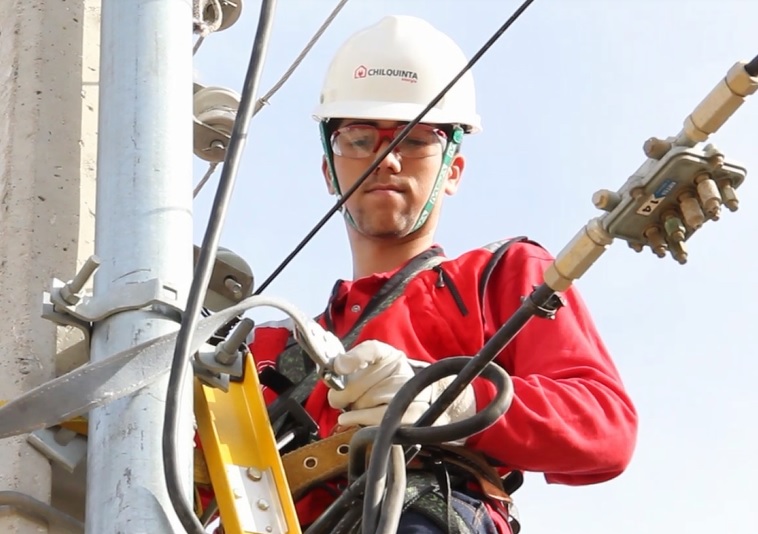 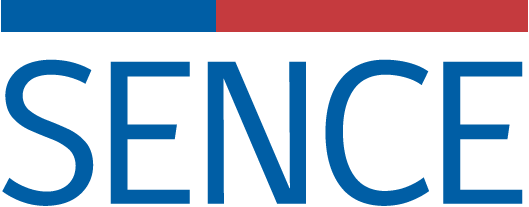 APRENDIZAJES
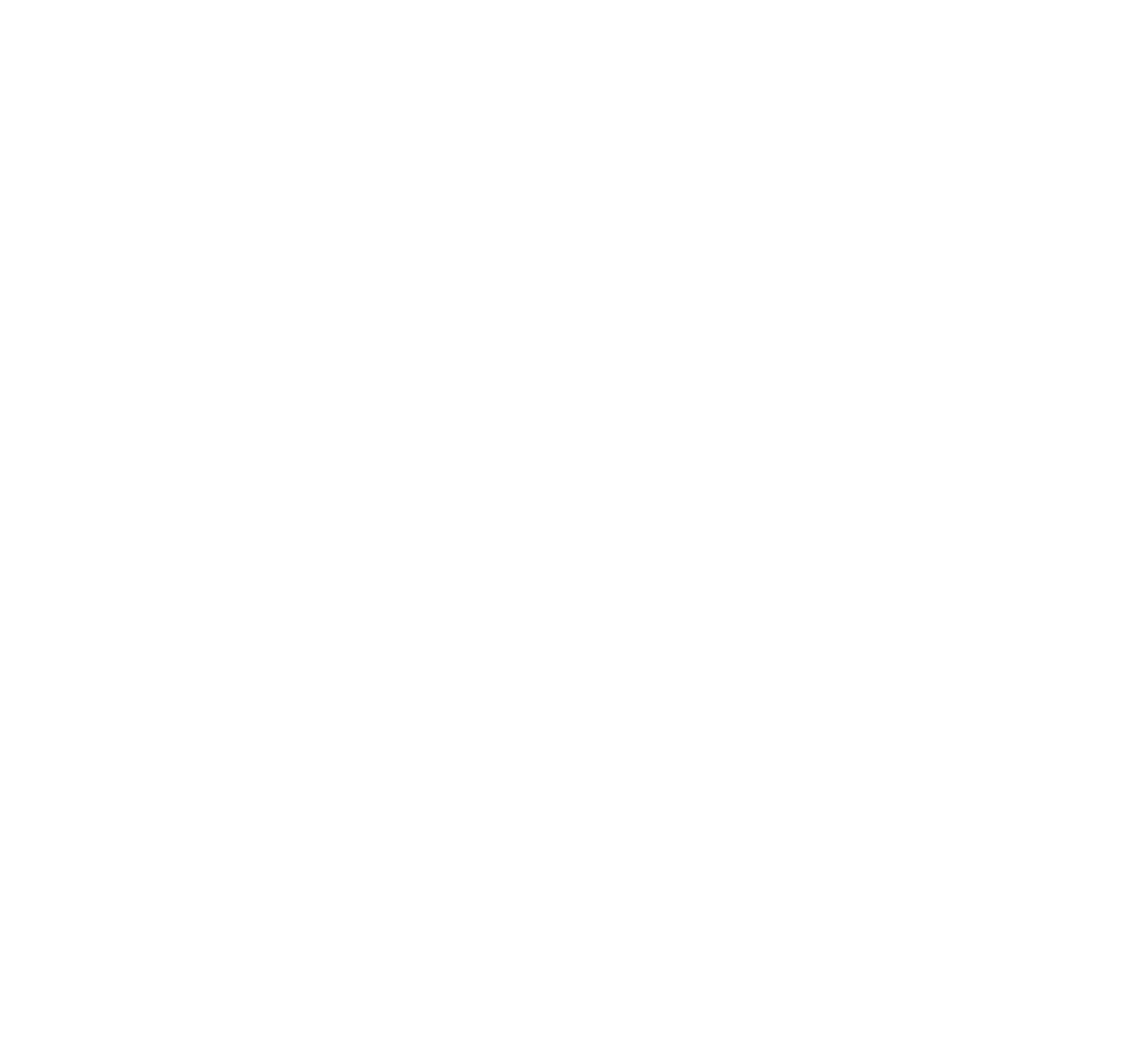 [Speaker Notes: (Logo BLANCO por Ministerio dependiendo de cada presentación Centrado, .PNG)]